Het Lokaal Loket Kinderopvang
[Speaker Notes: Versie 29 juli 2021]
Betekenis voor Vlaams beleidEen LLKO in elke gemeente tegen 2023
[Speaker Notes: Achtergrondfoto aanpassen: Rechtsklikken op slide > achtergrond opmaken > opvulling > opvulling met afbeelding > bestand (foto kiezen)]
Versterken van toegankelijkheid
Kinderopvang is een basisvoorziening die toegankelijk moet zijn voor elk kind/gezin dat daar nood aan heeft
Dit realiseren is een gedeelde verantwoordelijkheid

Lokale besturen staan in de eerste lijn om de lokale zoektocht naar geschikte opvang te coördineren & maatwerk mogelijk te maken

Lokale coördinatie maakt een wezenlijk verschil zowel voor gezinnen als voor organisatoren 
- Optimale benutting van beschikbaar aanbod
Afspraken en spreiding mbt ‘moeilijkere’ opvangvragen
[Speaker Notes: Kinderopvang : olie in het raderwerk van gezin, arbeidsmarkt en samenleving
KO is cruciaal voor ouders om hun zorglandschap te vervolledigen, om beschikbaar te zijn voor de arbeidsmarkt en om andere taken te kunnen opnemen in de samenleving]
Lokale data verzamelen
Nood aan lokale data naast centrale data

Lokale data geven meer accurate info over reële nood 
(welk soort plaatsen ? In welke wijken ?)

Vlaams subsidiebeleid zal zich meer en meer baseren op die lokale data  
Deze legislatuur: 2 oproepen voor verdeling van 250 nieuwe T2 plaatsen
[Speaker Notes: Conclusie: belangrijk om als lokaal bestuur voldoende te investeren in expertise en kennis over kinderopvang]
Twee rollen
Organisator vs Lokale regisseur

Andere opdrachten – andere competenties

Belang van scheiding omwille van nodige neutraliteit in regierol
Basisinformatie
[Speaker Notes: Achtergrondfoto aanpassen: Rechtsklikken op slide > achtergrond opmaken > opvulling > opvulling met afbeelding > bestand (foto kiezen)]
Lokaal Loket Kinderopvang- Wat ?
Neutraal informatie-en ondersteuningspunt

Voor ouders die op zoek zijn naar kinderopvang voor baby's en peuters

Via netwerk van aanbieders en organisaties die gezinnen ondersteunen
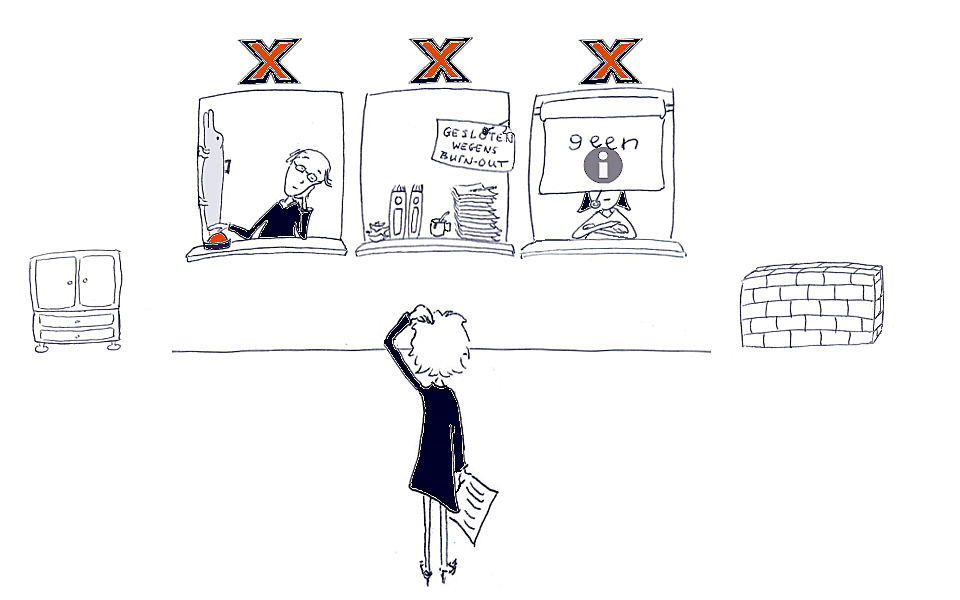 Lokaal Loket Kinderopvang- Wie ?
Elke lokale actor die relevant is voor KO kan de organisatie op zich nemen, mits die het mandaat heeft gekregen van het LOK
Indien geen initiatiefnemer, neemt het lokaal bestuur dit op.
Lokaal bestuur hoeft niet zelf te organiseren, men kan samenwerken met partners
Lokaal bestuur heeft eindverantwoordelijkheid
LOK is een ideale partner om mee vorm te geven aan een Lokaal Loket Kinderopvang
[Speaker Notes: Noot: indien organisator van een LLKO geen lokaal bestuur is, moet er toch altijd betrokkenheid zijn van het lokaal bestuur, mee opvolgen, zorgen voor link met andere aspecten van lokaal gezinsbeleid]
Lokaal Loket Kinderopvang- Opdrachten ?
1. Coördinatie & registratie van opvangvragen
2. Ondersteuning van ouders die opvang zoeken
3. Lokale samenwerking
[Speaker Notes: Om 1 en 2 te kunnen realiseren is samenwerking nodig tussen alle betrokken partijen]
Lokaal Loket Kinderopvang- Opdrachten ?
Coördinatie & registratie van opvangvragen

in kaart brengen van lokale vraag & aanbod kinderopvang
LOK, lokaal bestuur en Opgroeien informeren
[Speaker Notes: Digitale tools: zie overzicht op de website]
Lokaal Loket Kinderopvang- Opdrachten ?
2. Ondersteuning van ouders die opvang zoeken

informatie over het aanbod
vraag stellen eenvoudiger maken, eventueel via één digitaal systeem
specifieke aandacht voor kwetsbare gezinnen
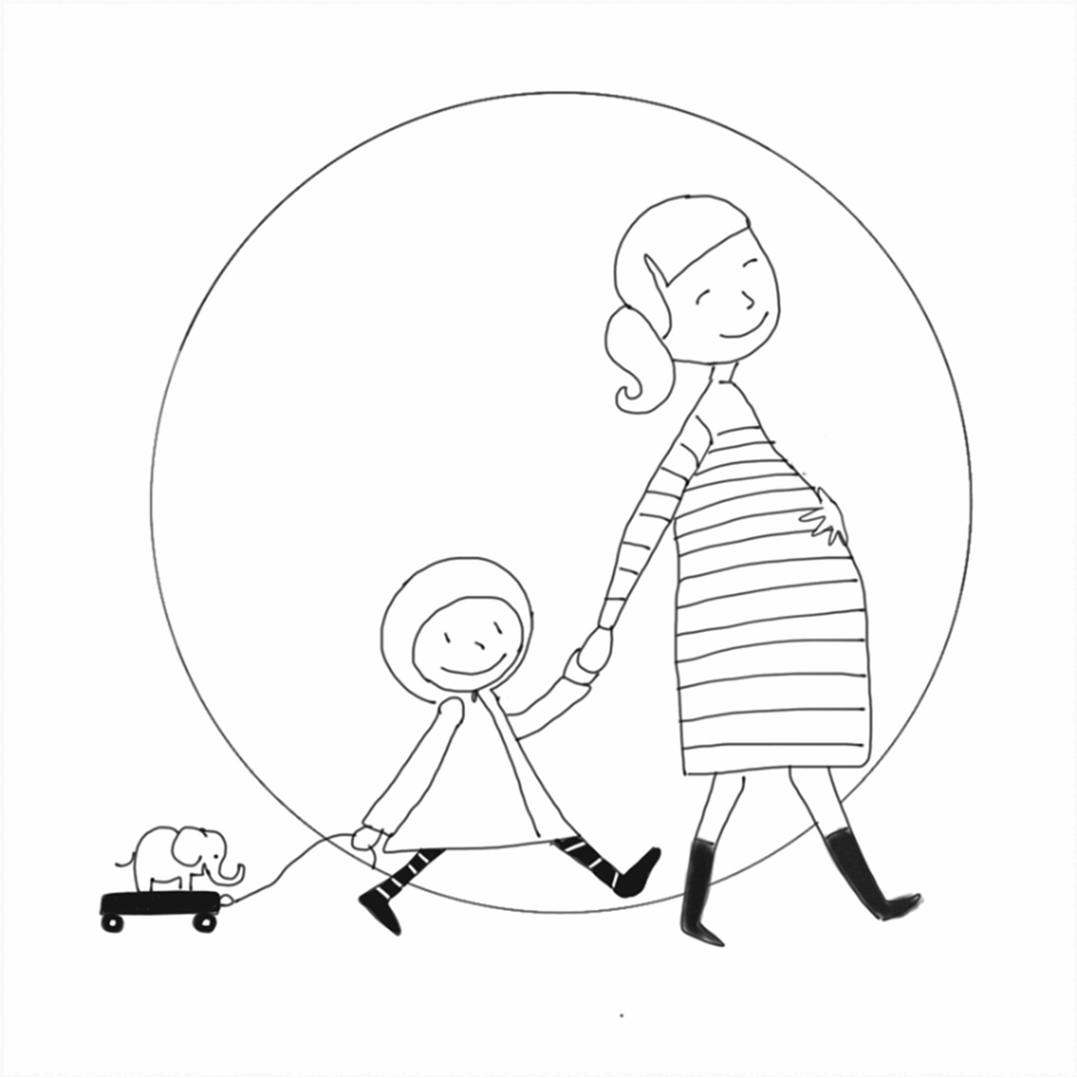 [Speaker Notes: Een digitaal loket volstaat niet. Belang van goede dienstverleningsmix én van outreachend werken én actief bemiddelen]
Lokaal Loket Kinderopvang- Opdrachten ?
3.  Samenwerking 

met alle kinderopvanglocaties in het werkingsgebied
met organisaties die gezinnen ondersteunen (Huis van het Kind)
met andere lokale loketten
[Speaker Notes: Minimale verplichtingen gedefinieerd]
Lokaal Loket Kinderopvang- Werkingsgebied
Eén loket per stad of gemeente

Kan betrekking hebben op verschillende aangrenzende gemeenten. Hoeft niet noodzakelijk binnen grenzen zorgregio of ELZ

Kan meerdere aanspreekpunten of antennes hebben
Subsidie
[Speaker Notes: Achtergrondfoto aanpassen: Rechtsklikken op slide > achtergrond opmaken > opvulling > opvulling met afbeelding > bestand (foto kiezen)]
Subsidie- voorwaarden
Opdrachten uitvoeren (coördinatie/informeren/samenwerken)
Meewerken aan de doelstellingen van het Huis van het Kind. Lokaal Loket moet niet ingebed zijn in hvk maar er moet minstens worden afgestemd en samengewerkt
Registratie van opvangvragen. Vraag en aanbod van kinderopvang in kaart brengen en lokaal of aan de Vlaamse overheid rapporteren
[Speaker Notes: Om in aanmerking te komen voor een subsidie vereist het BVR dat het LL
De opdrachten vermeld in artikel 13 van het decreet uitvoert (zie hoger)
Meewerkt aan de doelstellingen van het Huis van het Kind (als er één is)
Het LL moet niet per se ingebed zijn in het Huis van het Kind, maar het is wel de bedoeling dat er minstens wordt afgestemd en samengewerkt.
Uit onze enquête blijkt trouwens dat de meeste bestaande LL reeds samenwerken met het Huis van het Kind zo goed mogelijk gekeken wordt naar Meerderheid van bestaande LL werkt reeds samen ! 
Volgens ons kan dit een belangrijke meerwaarde betekenen zowel voor de gezinnen als voor de organisaties, namelijk
Voor gezinnen: versterken toegankelijkheid
Voor organisaties: efficiëntere inzet van middelen

3) Een LL is niet enkel een belangrijke dienstverlening aan de gezinnen uit de gemeente, maar biedt ook de mogelijkheid om vraag en aanbod van kinderopvang binnen de betrokken gemeente(s) in kaart te brengen en deze informatie zowel lokaal als aan de Vlaamse overheid te rapporteren. Op die manier kunnen investeringen in nieuwe kinderopvangplaatsen gerichter worden ingezet. 
Hoewel registratie reeds vermeld stond als opdracht in het decreet, wordt dit in het BVR meer in detail uitgewerkt. Meer hierover in de volgende slide.]
Subsidie- voorwaarden
REGISTRATIE
MINIMUM NORM =
Jaarregistratie van 
 totaal unieke opvangvragen bij het lokaal loket
 totaal onbeantwoorde vragen
 subtotalen voor specifieke opvangvragen : voorrangsgezinnen, kwetsbare gezinnen enz…

Samenwerking met alle organisatoren in het werkingsgebied
[Speaker Notes: Geen centrale aanmelding verplicht – wel minimaal doorverwijzen naar loket
Digitale tool kan hierbij goed ondersteunen]
Subsidie- wie kan aanvragen ?
De subsidie kan aangevraagd worden door:
De Initiatiefnemer/organisator van het Lokaal Loket 
Rechtspersoon zonder winstoogmerk (vzw of lokaal bestuur) – geen feitelijke vereniging en geen natuurlijke persoon
Subsidie- hoeveel ? hoe aanvragen ?
Berekening bedrag per gemeente = identieke berekening als subsidie Huis van het Kind
Bij intergemeentelijk: bedragen samengeteld

Voor jouw gemeente: zie exceloverzicht - tabblad lokaal loket

De aanvraag van deze subsidie is niet gebonden aan een oproeptermijn. De subsidie is beschikbaar zodra je voldoet aan de voorwaarden. 

Aanvraagformulier: zie website
Ook goed om weten…
[Speaker Notes: Achtergrondfoto aanpassen: Rechtsklikken op slide > achtergrond opmaken > opvulling > opvulling met afbeelding > bestand (foto kiezen)]
Digitaal Loket
Niet één maar vele mogelijkheden…​
Wat bestaat er ? Wat voldoet aan de minimale opdrachten van een LL ?​
Daarom: een wegwijzer….​
die functionaliteiten van digitale tools beschrijft​
die duidelijk maakt welk systeem welke functionaliteit heeft​
die aangeeft welke functionaliteiten je best minimaal voorziet als je kiest voor een digitaal lokaal loket​
Overzicht beschikbaar op de website Ga naar digitaal loket
Aanmelding
Voor LL die reeds een aantal opdrachten uitvoeren​
Neutraal infopunt voor ouders​
Samenwerking met alle organisatoren en met toeleiders​
Maar die nog niet registreren en opvangvragen opvolgen​
Bestaat de mogelijkheid om het LL aan te melden.​
​
Gevolgen van aanmelding:​
Je ontvangt alle mailings van K&G​
Je contactgegevens zijn zichtbaar voor ouders op onze website​
Procedure en formulier: zie website Ga naar procedures en formulieren
IKT- attest
= Lokale loketten kunnen rechten vragen om rechtstreeks in de IKT-module van Opgroeien een IKT-attest te maken in naam van ouders (die dit niet zelf kunnen)

Een extra troef om gezinnen & organisatoren te ondersteunen ​
Zowel voor gesubsidieerde als aangemelde loketten​
Een mogelijkheid geen verplichting​
Maak afspraken en communiceer hierover met je partners

Meer info: zie website
Overzicht bestaande loketten
Op de webpagina Lokaal Loket staat een kaartje: 
Via het zoekformulier kan je contactgegevens van andere loketten opzoeken
Meer info: zie de brochure
[Speaker Notes: Achtergrondfoto aanpassen: Rechtsklikken op slide > achtergrond opmaken > opvulling > opvulling met afbeelding > bestand (foto kiezen)]